Phòng Giáo dục và Đào tạo quận Gò vấp
BÀI GIẢNG ĐỊA LÍ 8
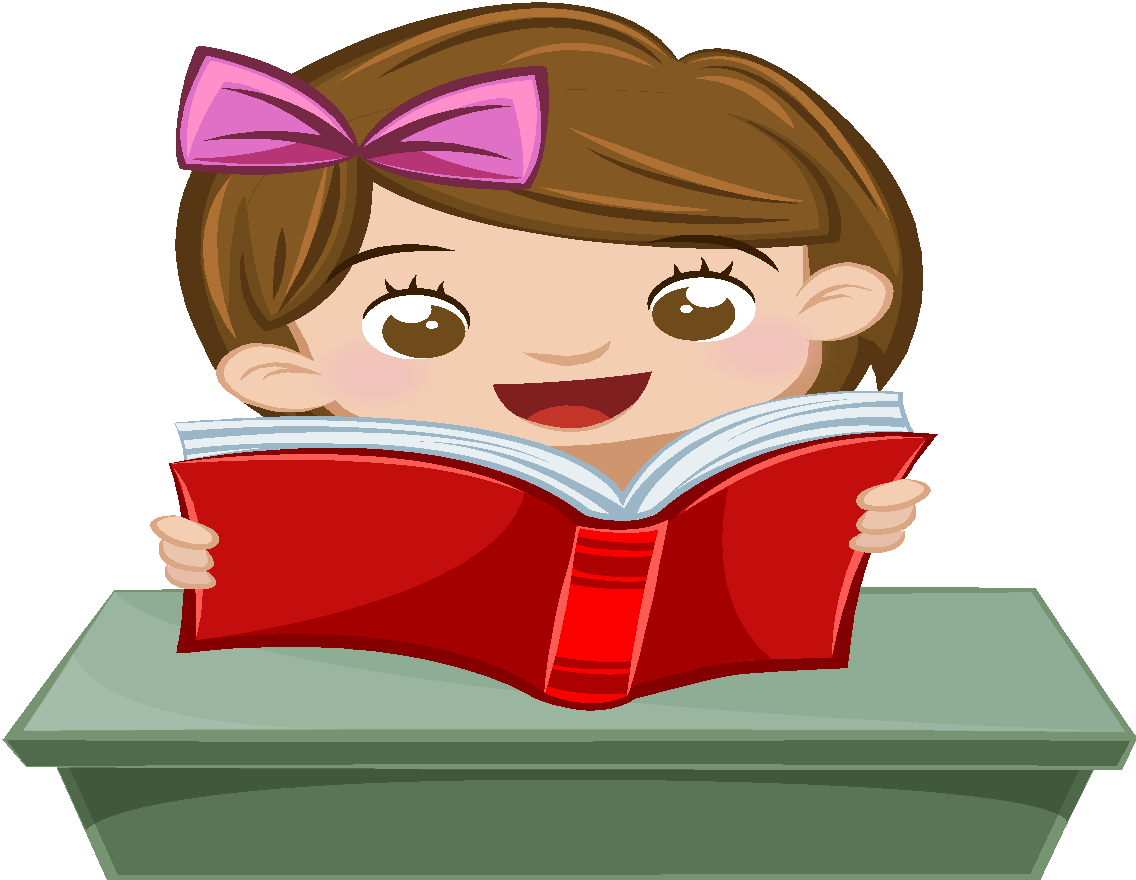 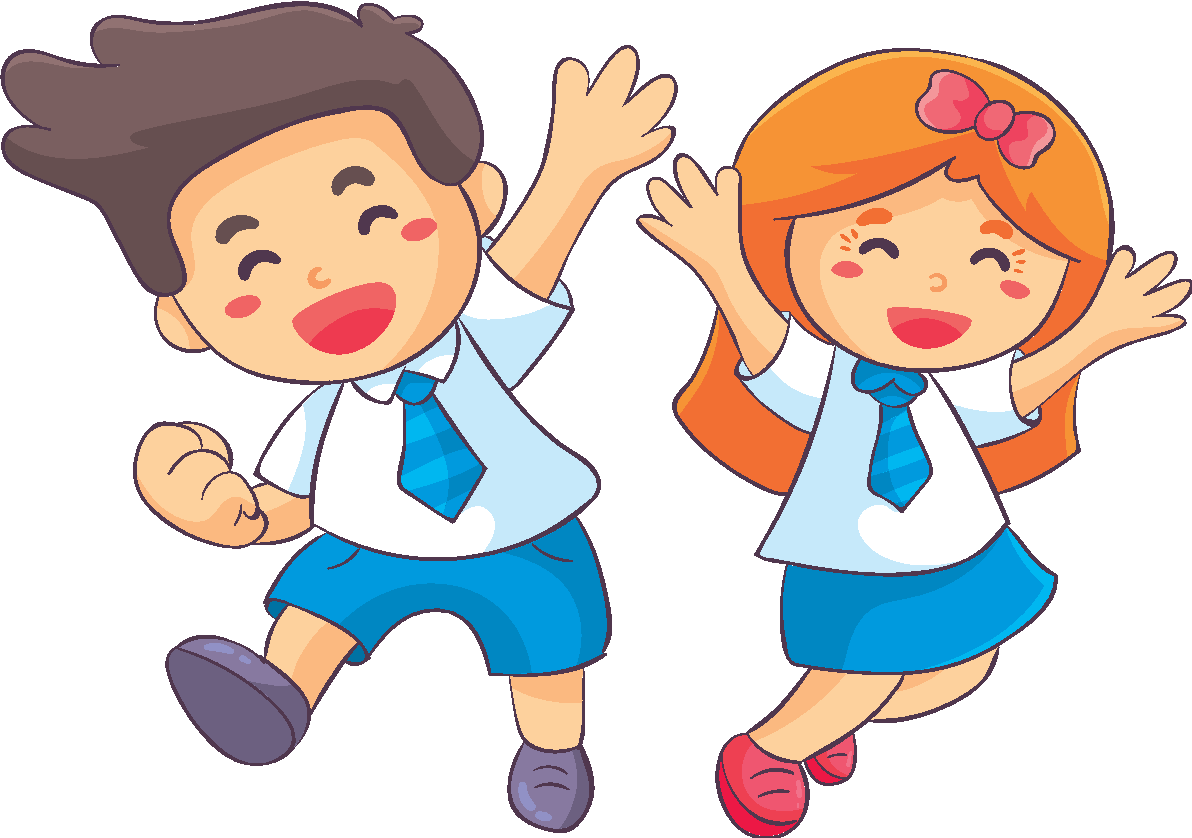 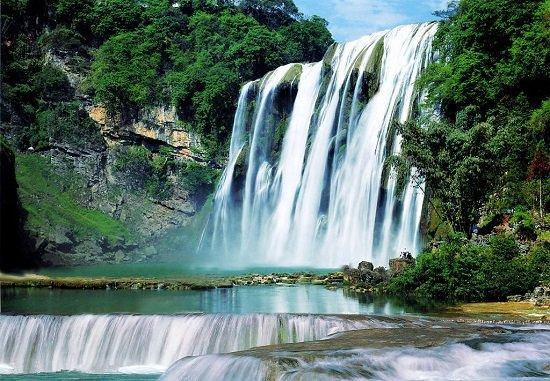 BÀI 3 - SÔNG NGÒI VÀ CẢNH QUAN     CHÂU Á
1.Đặc điểm sông ngòi
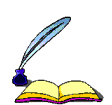 -Dựa vào hình 1.2/tr.5 sgk và nội dung sgk của mục 1/tr.10, hãy: +Nhận xét chung về mạng lưới và phân bố sông ngòi châu Á? +Xác định các sông lớn ở từng khu vực của châu Á?( Bắc Á, Đông Á, Nam Á, Tây Á)
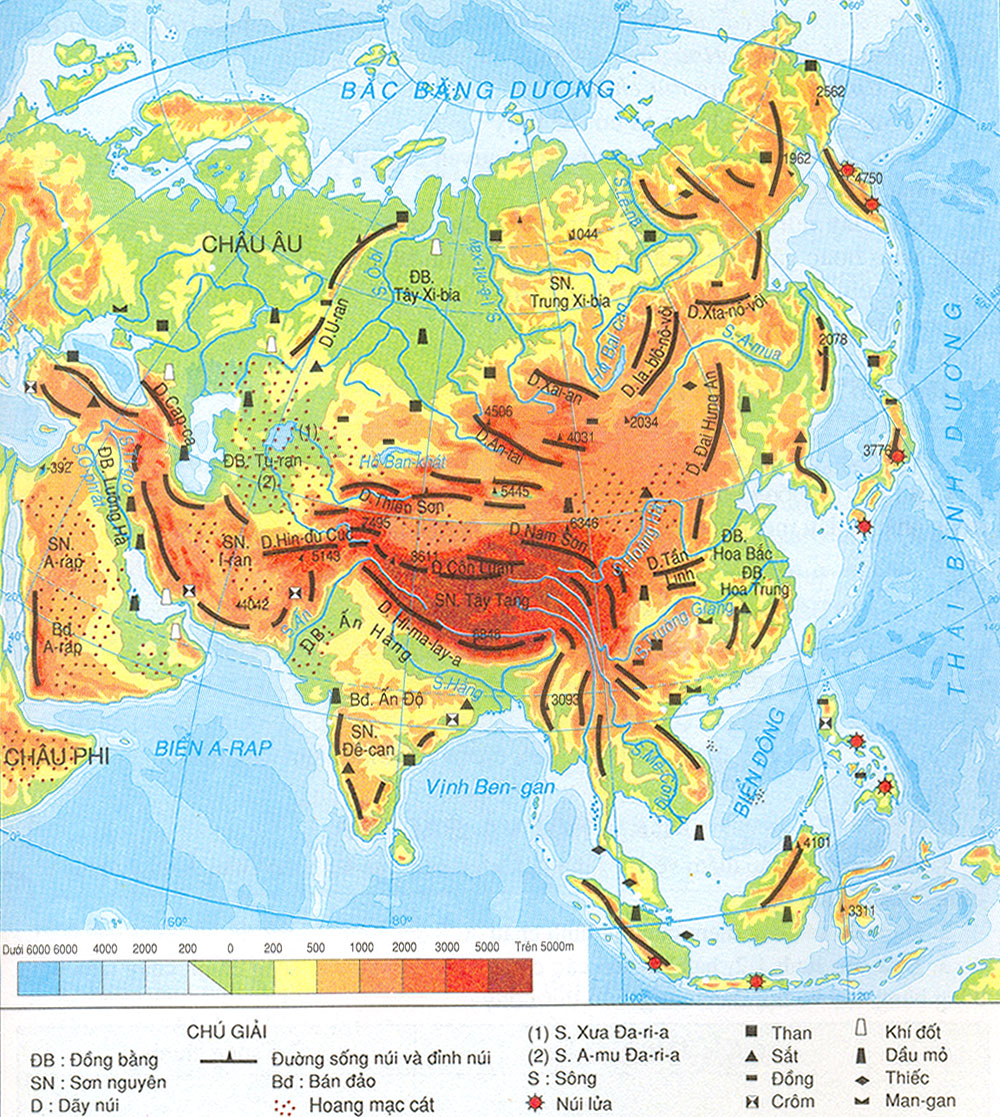 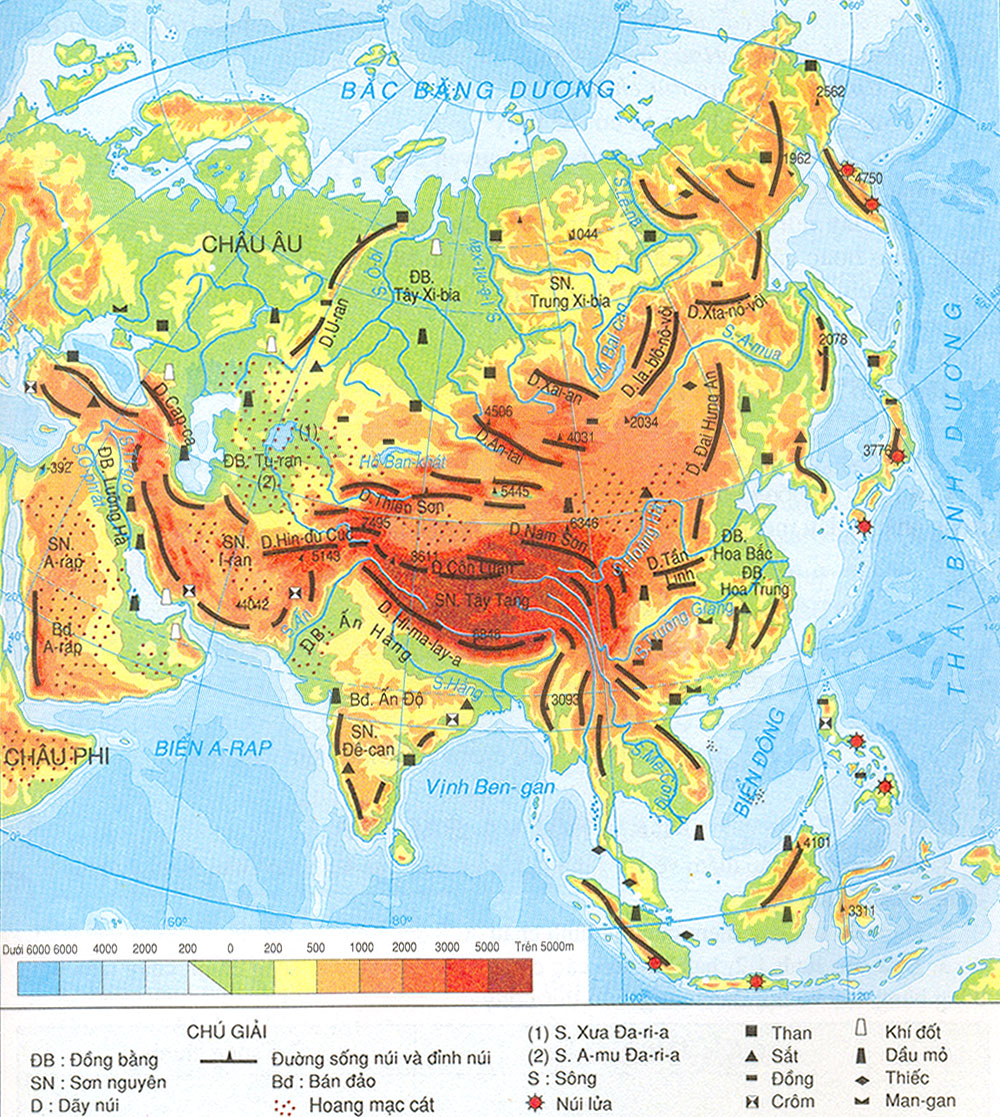 LƯỢC ĐỒ TỰ NHIÊN CHÂU Á
BÀI 3 - SÔNG NGÒI VÀ CẢNH QUAN  CHÂU Á1. Đặc điểm sông ngòi:   - Châu Á có mạng lưới sông ngòi khá phát triển, có nhiều hệ thống sông lớn( sông Ô-bi, sông Hoàng Hà, sông Trường Giang, sông Mê Công...)
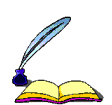 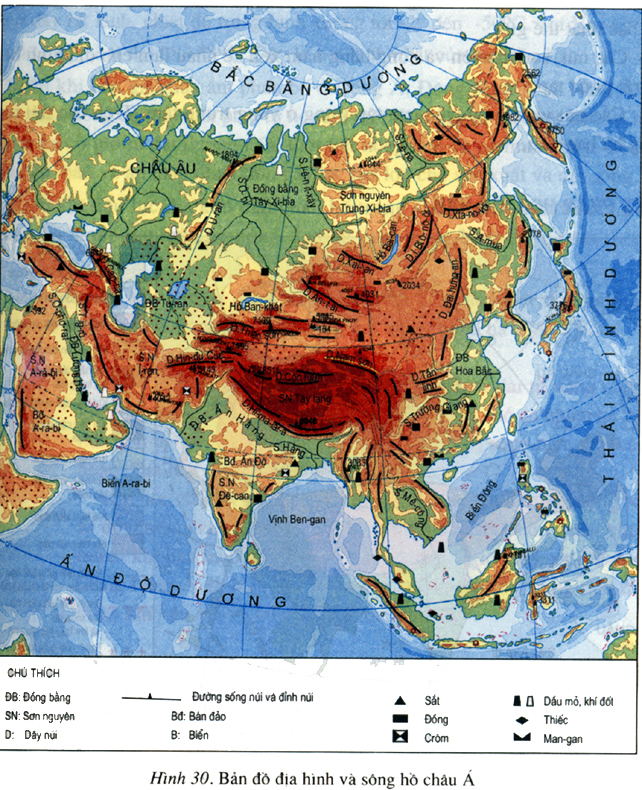 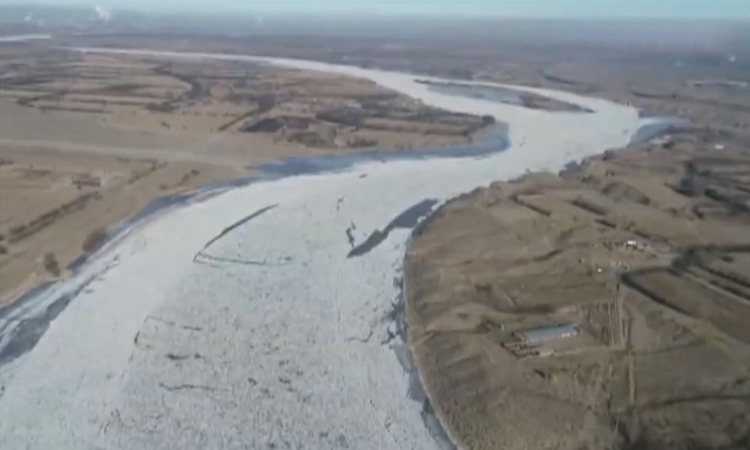 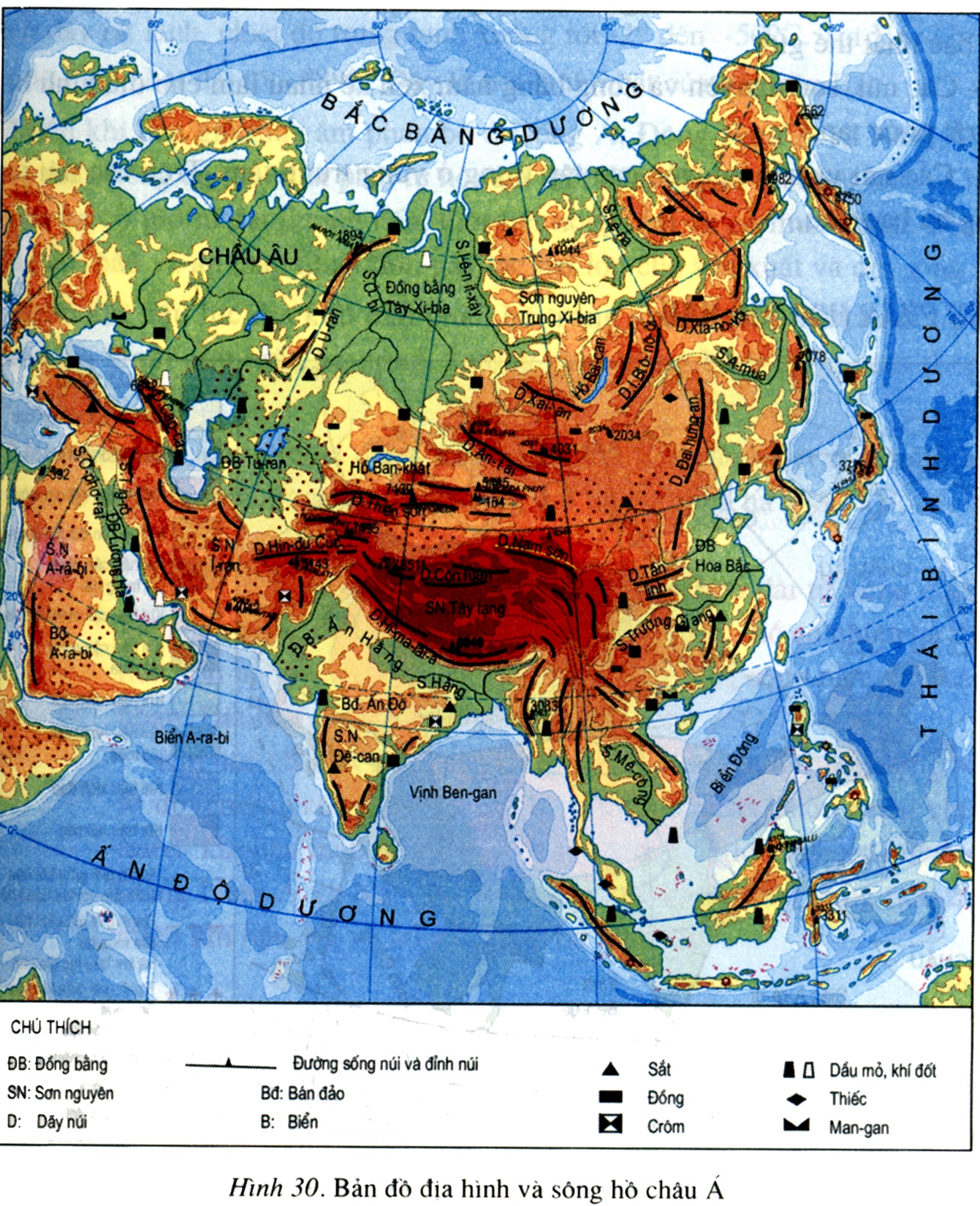 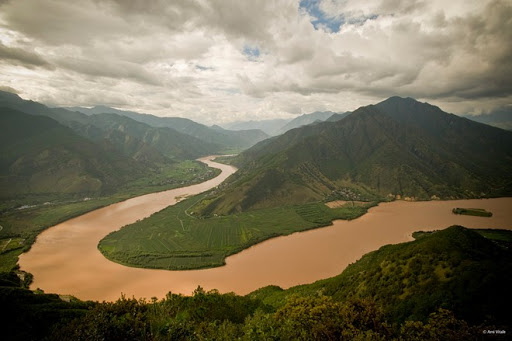 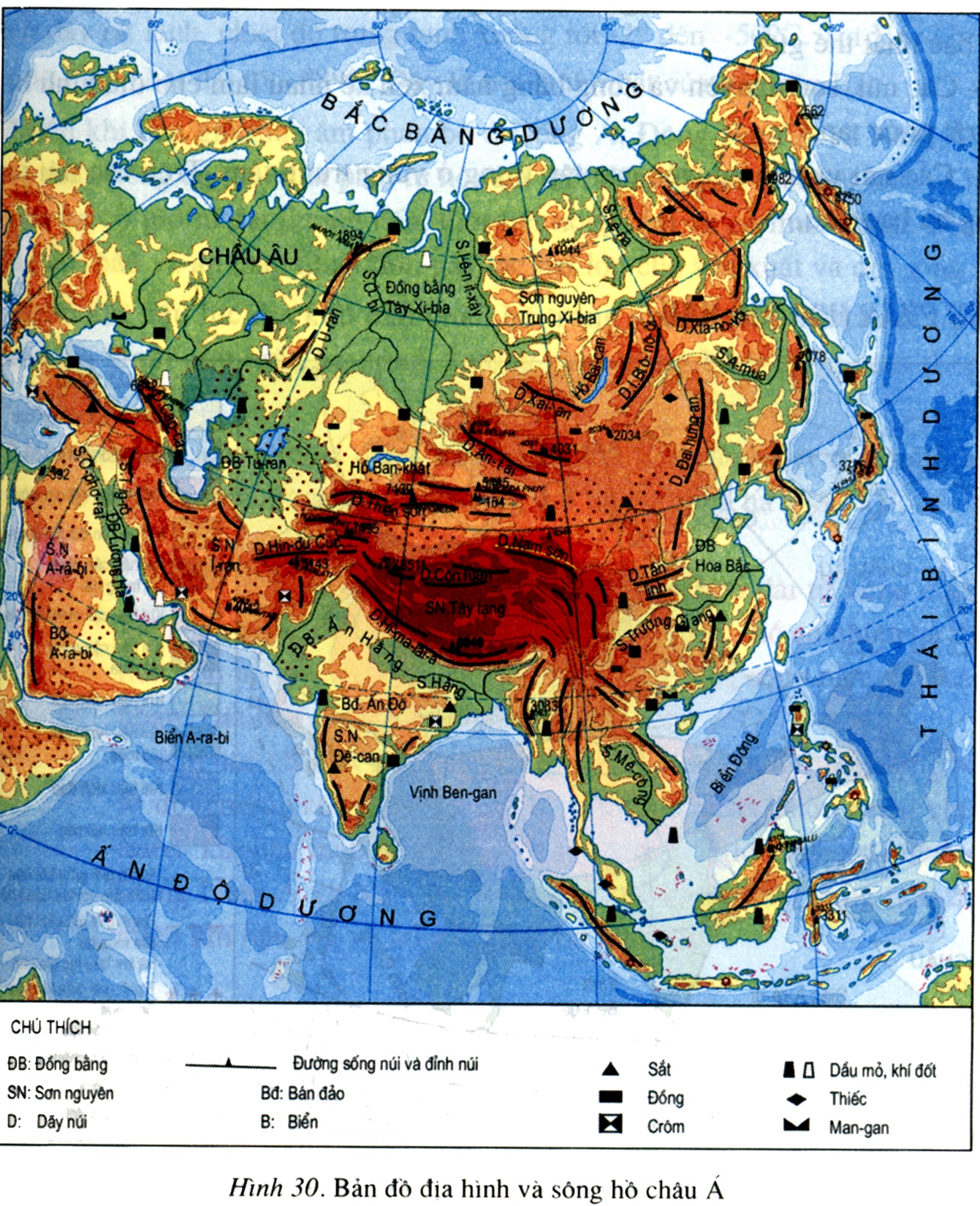 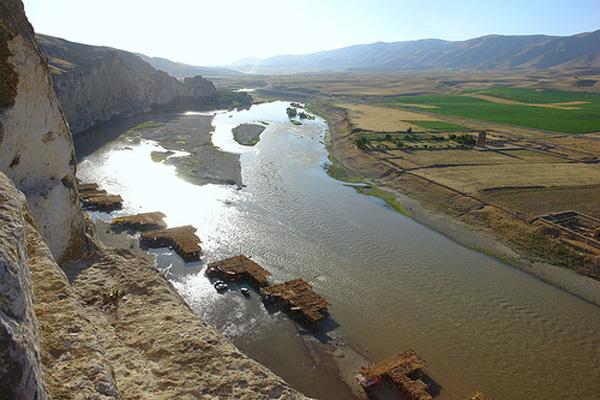 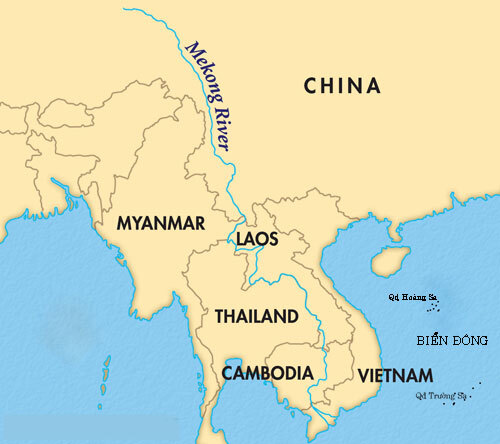 Lược đồ sông Mê Kông
Bảng thống kê đặc điểm các khu vực sông ngòi châu Á
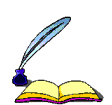 -Phân bố không đều, chế độ nước sông phức tạp
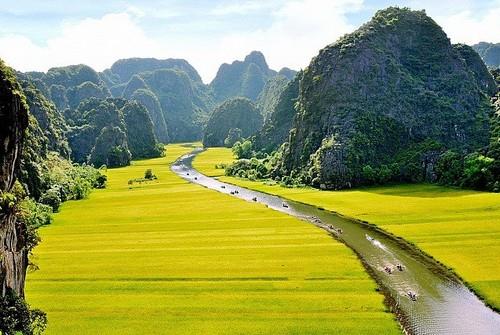 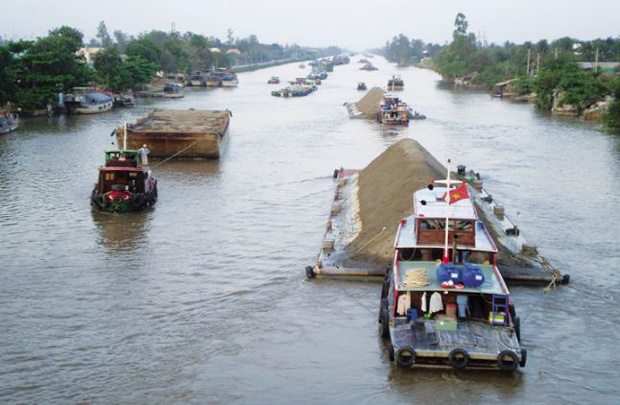 Du lịch
Giao thông
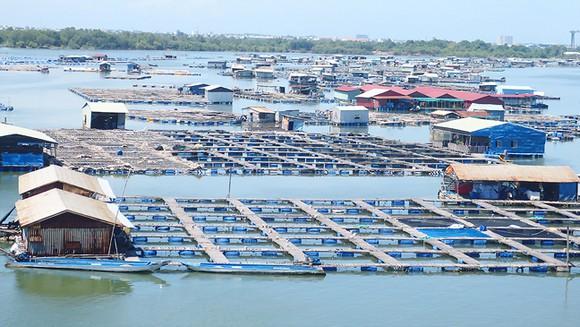 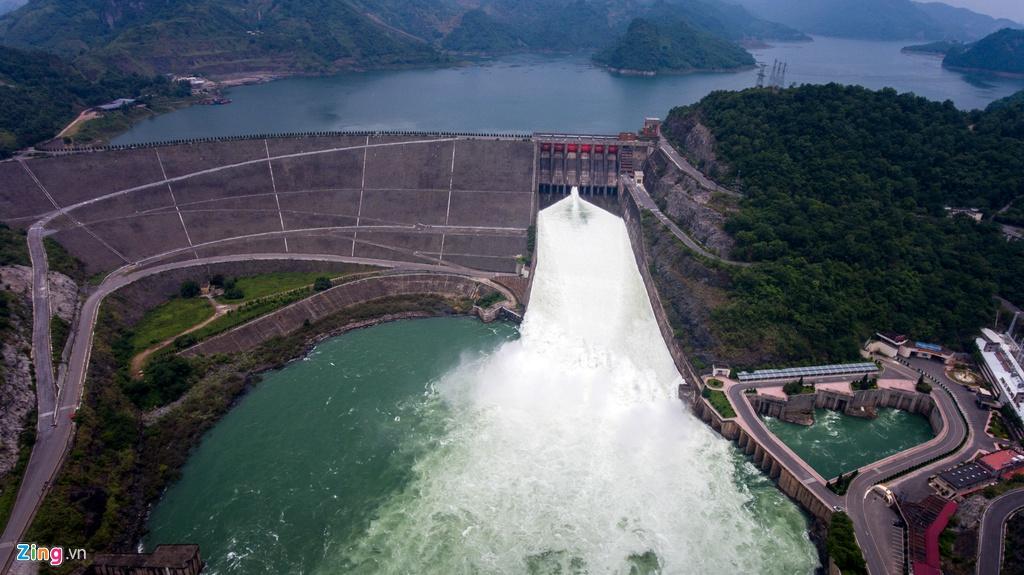 Nuôi trồng thủy sản
Thủy điện
BÀI 3 - SÔNG NGÒI VÀ CẢNH QUAN CHÂU Á1. Đặc điểm sông ngòi:    -  Châu Á có mạng lưới sông ngòi khá phát triển, có nhiều hệ thống sông lớn( sông Ô-bi, sông Hoàng Hà, sông Trường Giang, sông Mê Công...)    -  Phân bố không đều, chế độ nước sông phức tạp    -  Sông ngòi châu Á có giá trị rất lớn trong đời sống, sản xuất của con người.
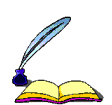 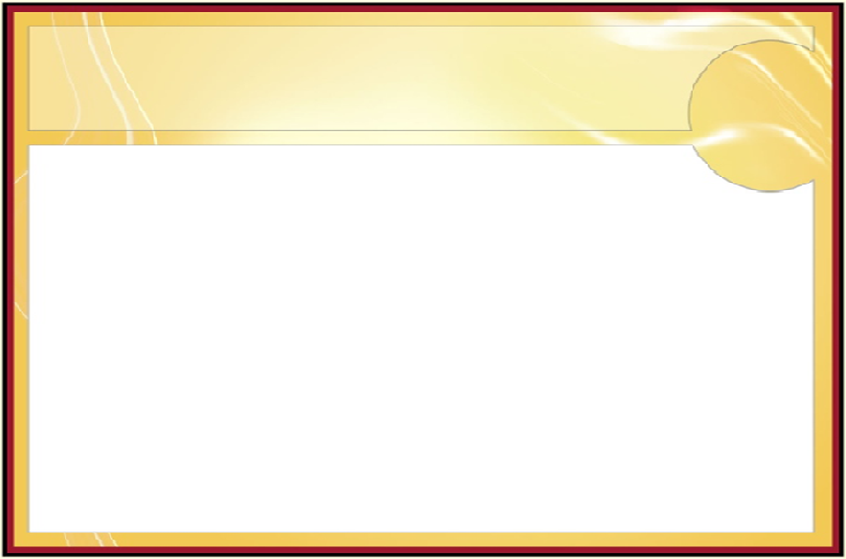 BÀI 3. SÔNG NGÒI 
VÀ CẢNH QUAN CHÂU Á
Đặc điểm sông ngòi
Các đới cảnh quan tự nhiên
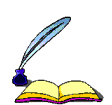 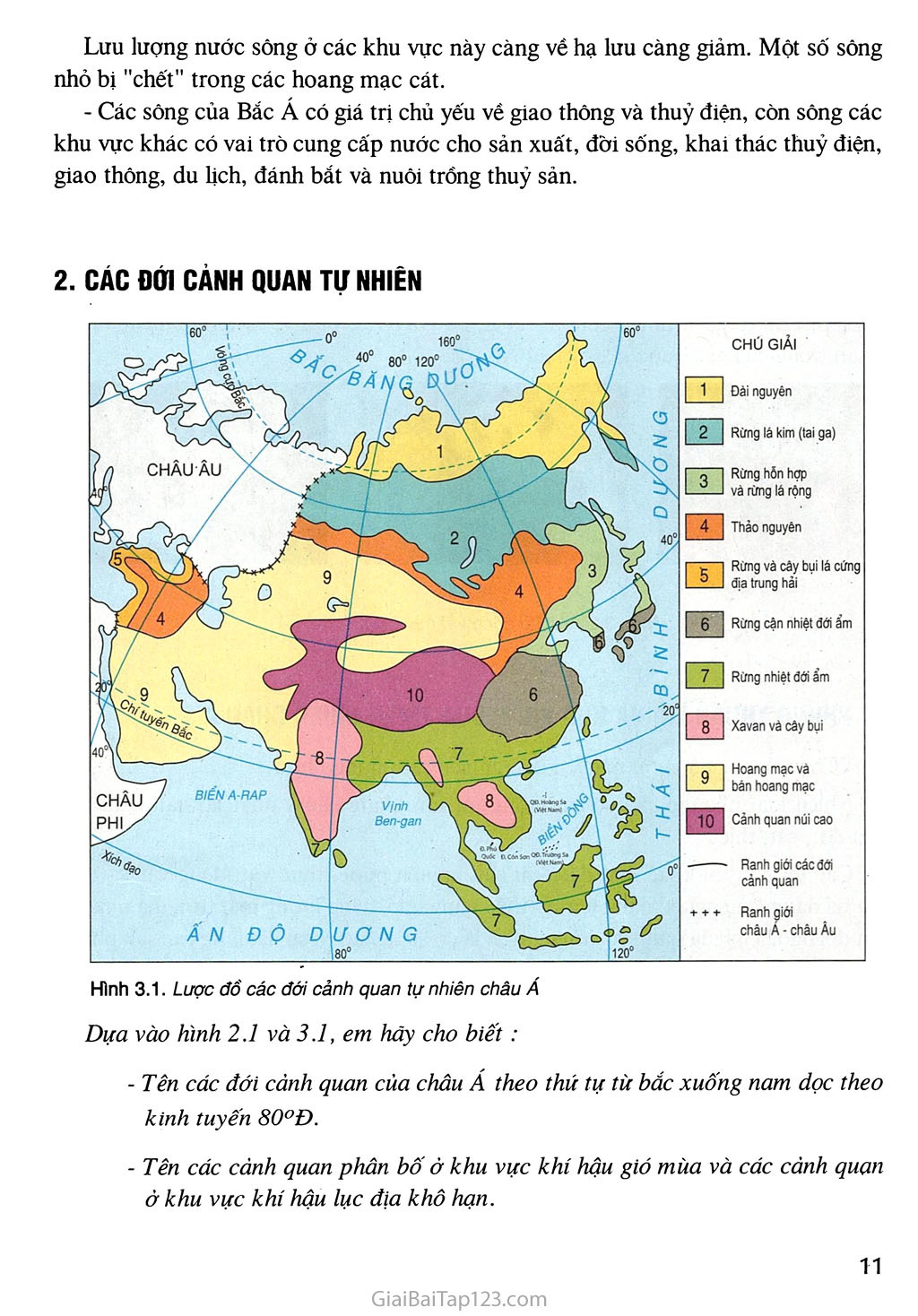 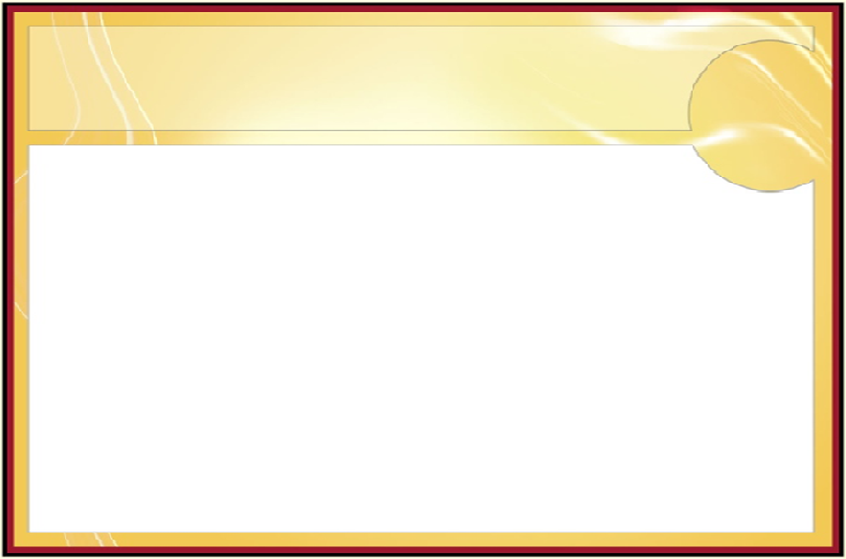 BÀI 3. SÔNG NGÒI 
VÀ CẢNH QUAN CHÂU Á
Đặc điểm sông ngòi
Các đới cảnh quan tự nhiên
  - Cảnh quan thiên nhiên phân hóa rất đa dạng
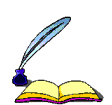 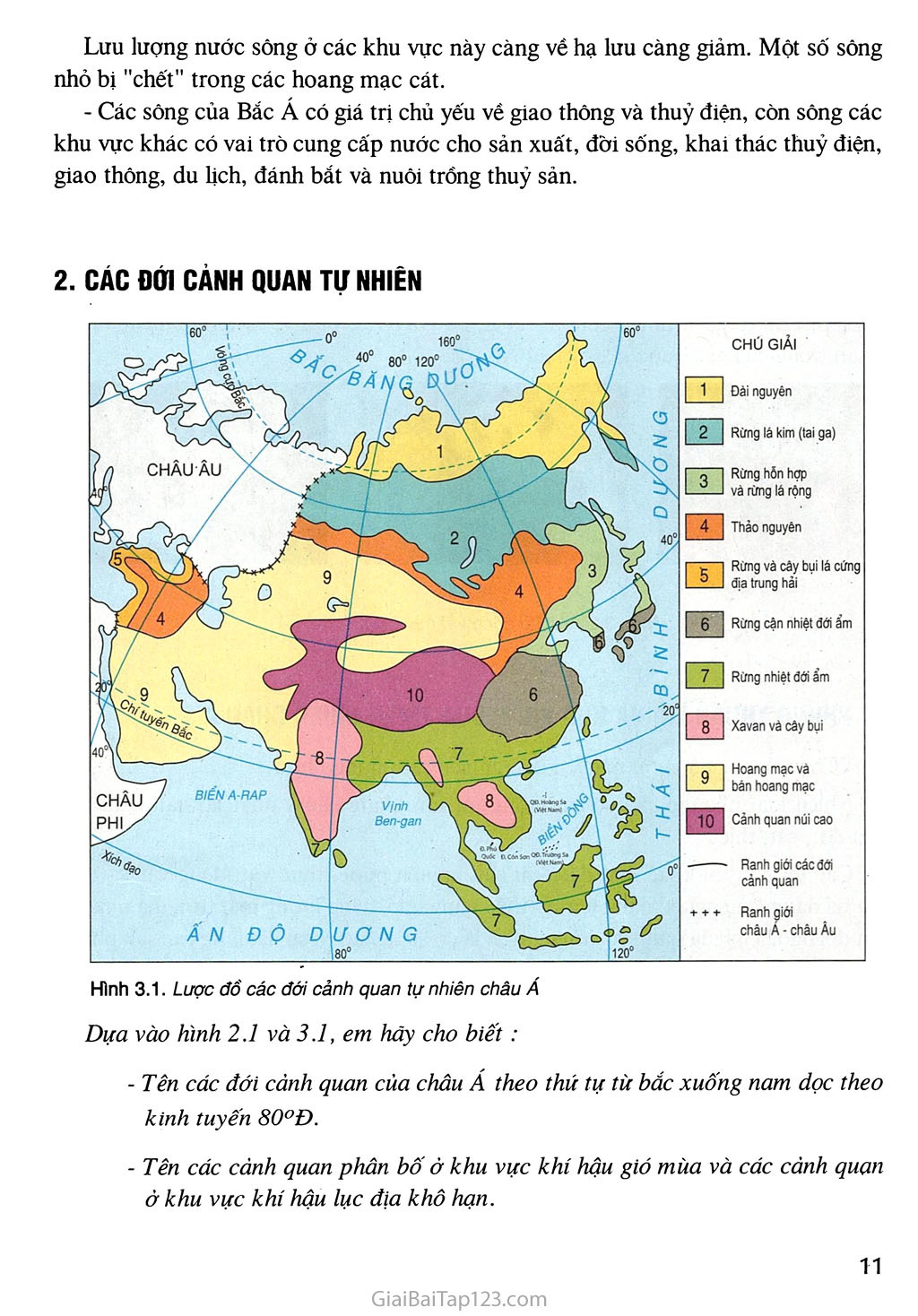 800Đ
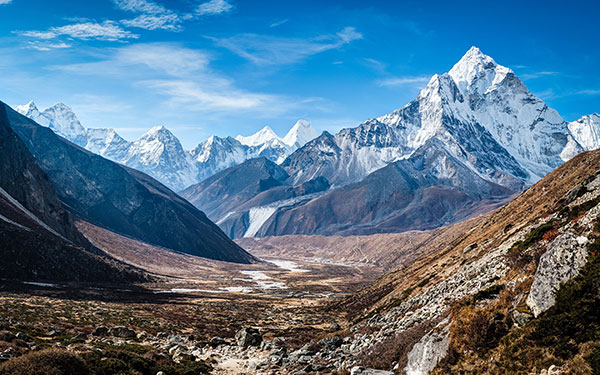 B
Đài nguyên
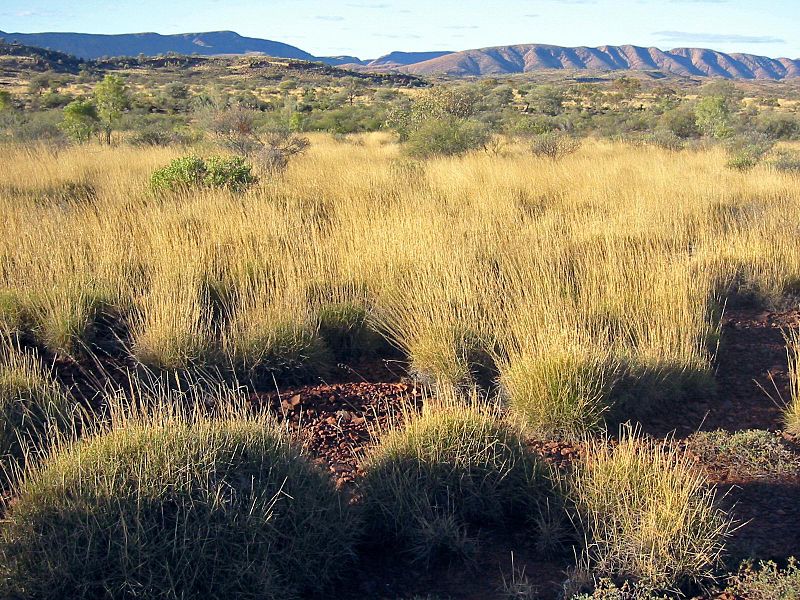 Rừng lá kim
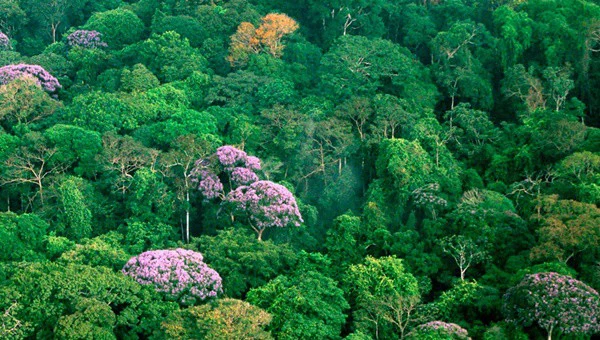 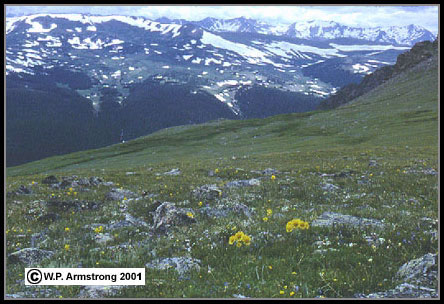 Thảo nguyên
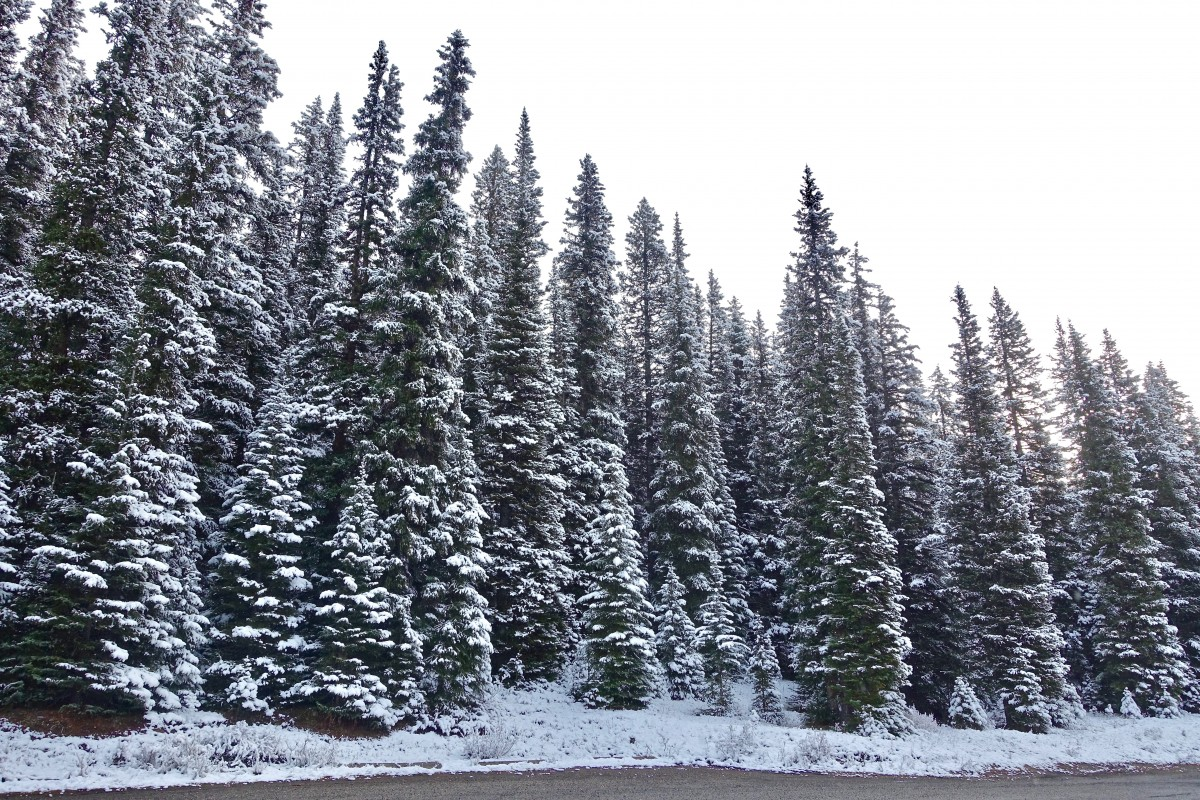 Hoang mạc, bán hoang mạc
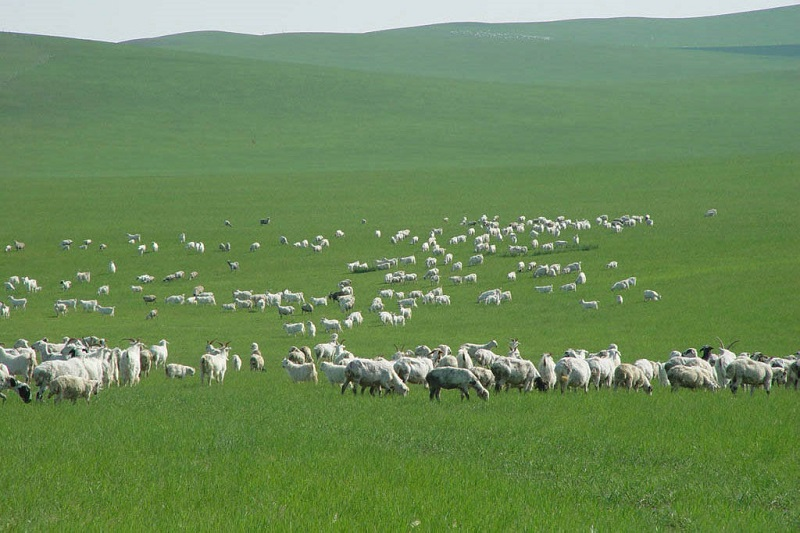 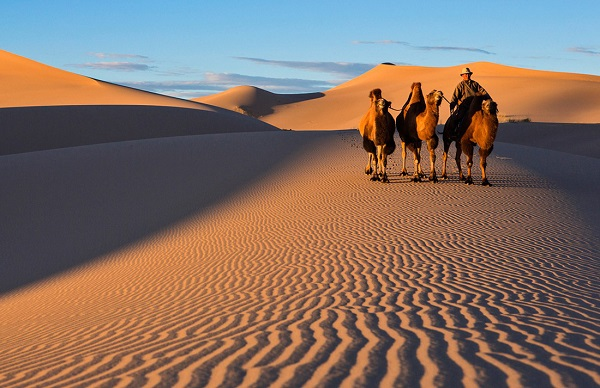 Cảnh quan núi cao
Xavan và cây bụi
Rừng nhiệt đới ẩm
N
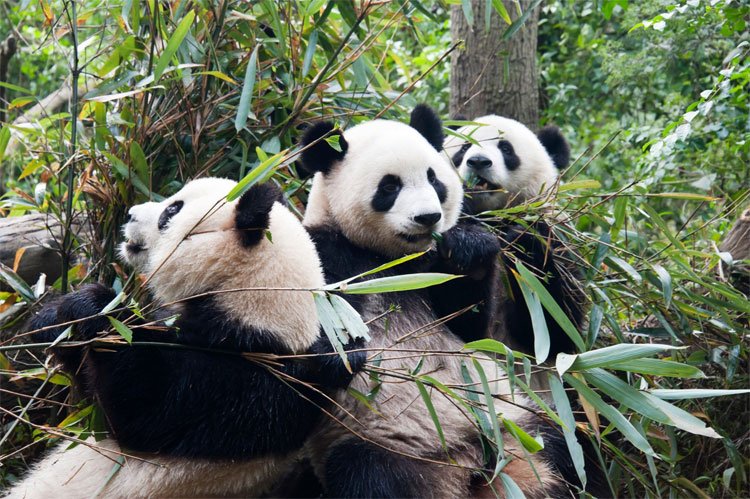 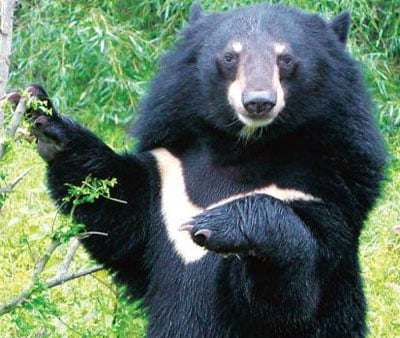 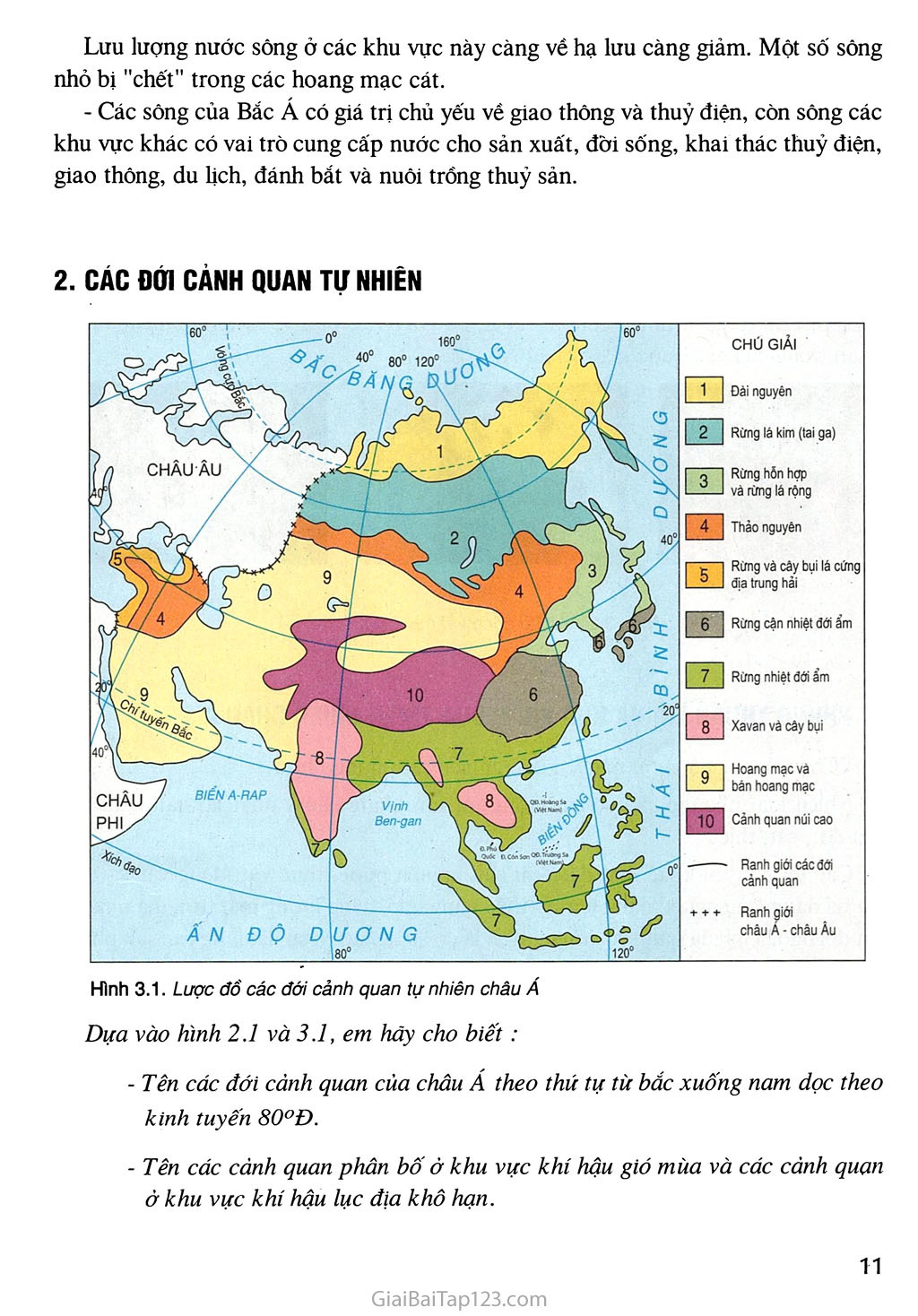 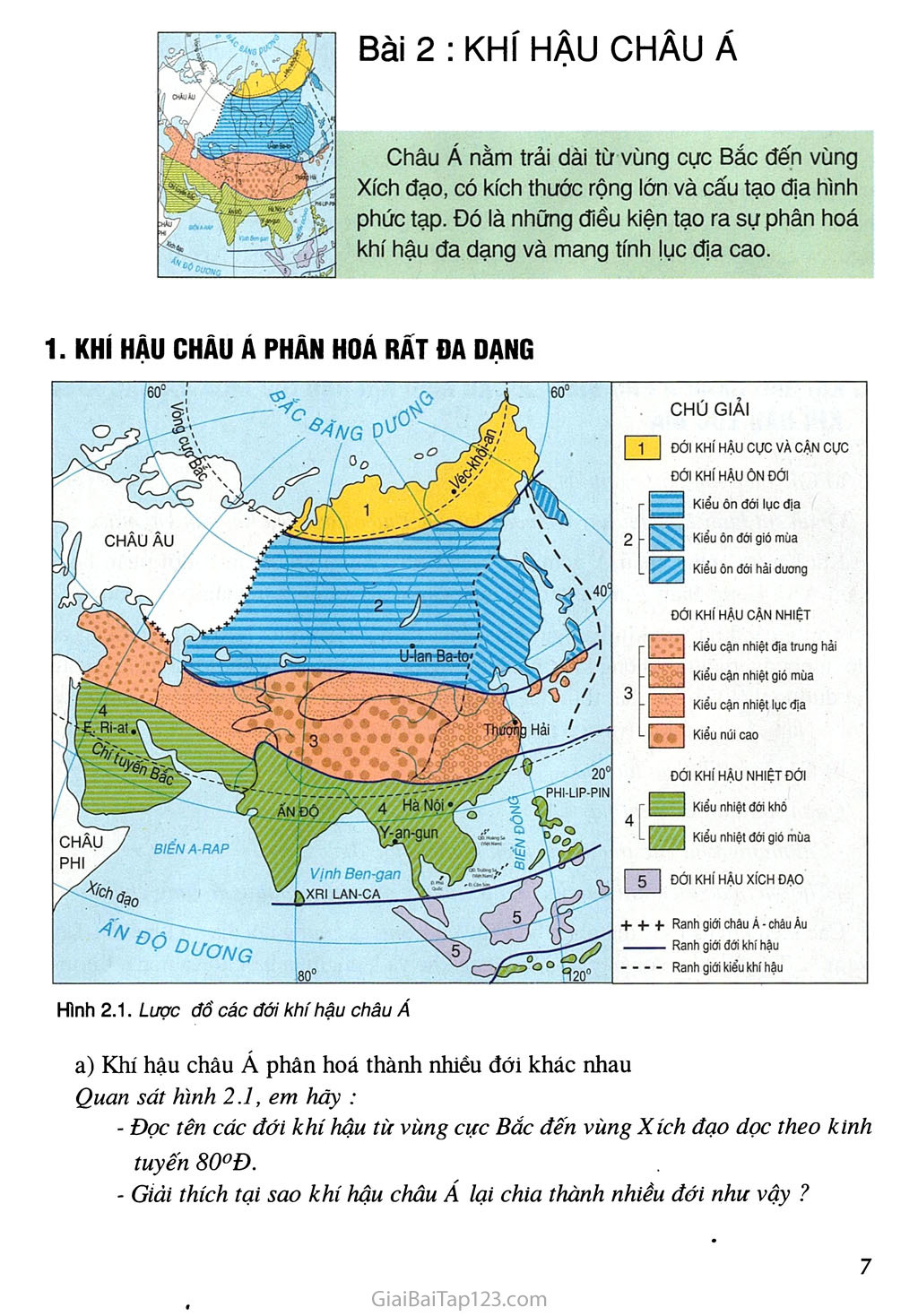 Khu vực
 khí hậu lục địa
Khu
vực
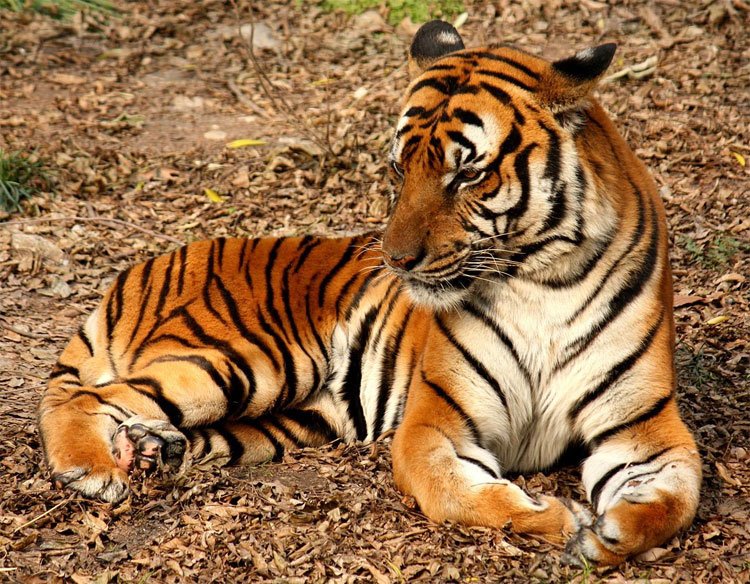 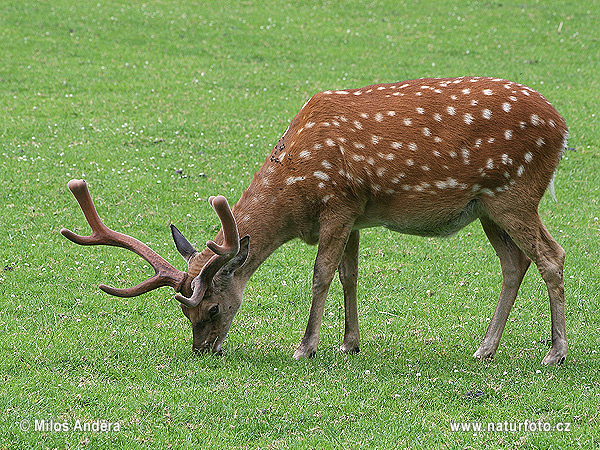 khí hậu gió mùa
Rừng nhiệt đới
Thảo nguyên
Xavan
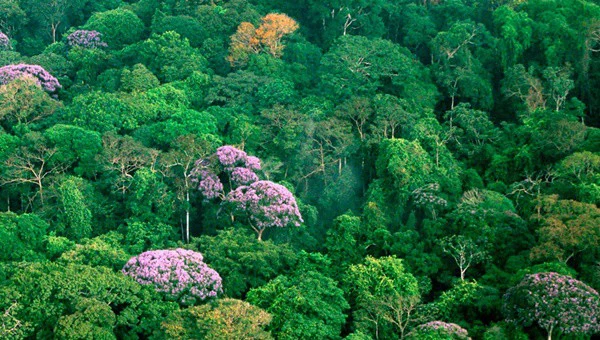 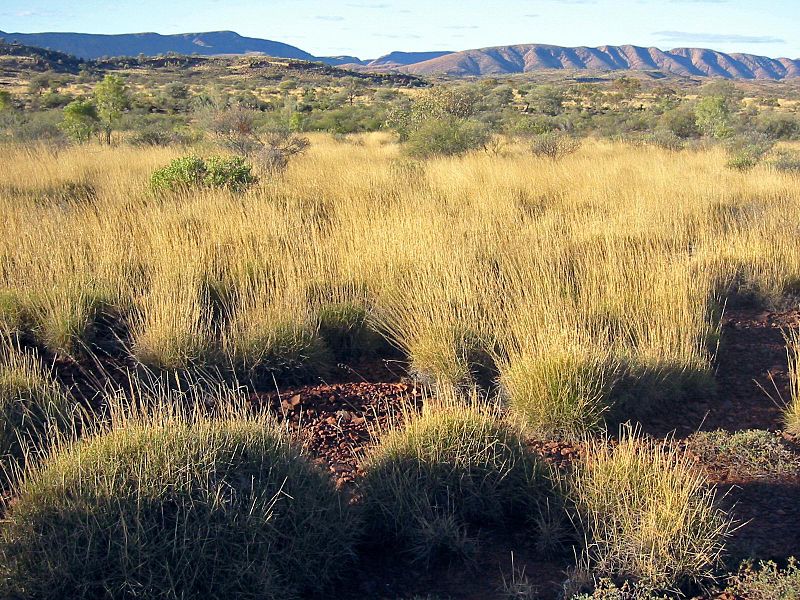 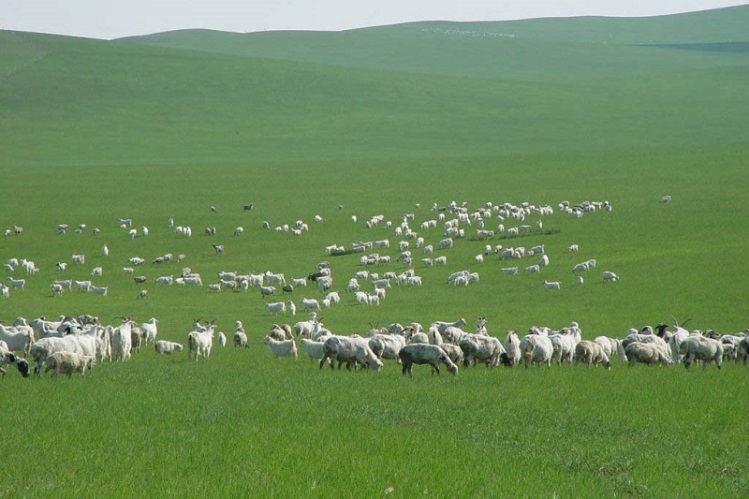 Cảnh quan nhân tạo
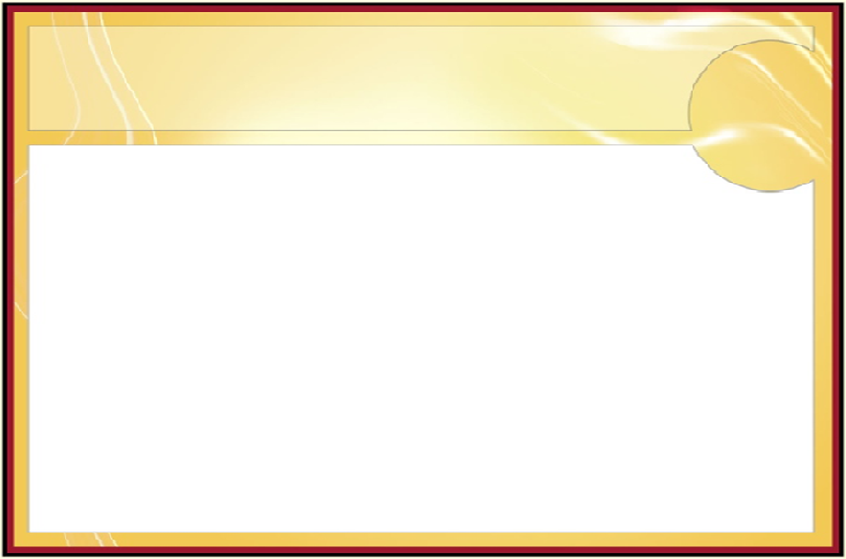 BÀI 3. SÔNG NGÒI 
VÀ CẢNH QUAN CHÂU Á
Đặc điểm sông ngòi
Các đới cảnh quan tự nhiên
	- Cảnh quan thiên nhiên phân hóa rất đa dạng
	- Ngày nay phần lớn cảnh quan nguyên sinh đã bị con người khai phá, biến thành đồng ruộng, các khu dân cư và khu công nghiệp.
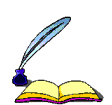 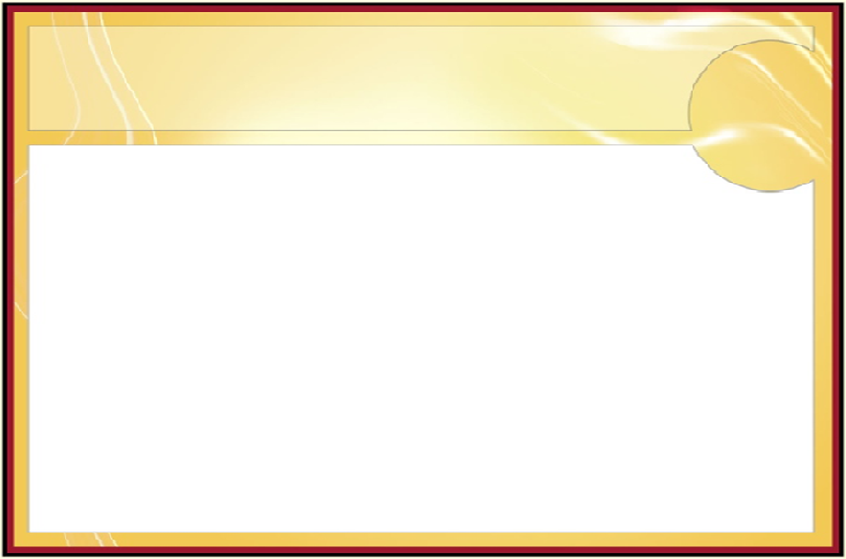 BÀI 3. SÔNG NGÒI 
VÀ CẢNH QUAN CHÂU Á
Đặc điểm sông ngòi
Các đới cảnh quan tự nhiên
Những thuận lợi và khó khăn của thiên nhiên châu Á
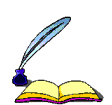 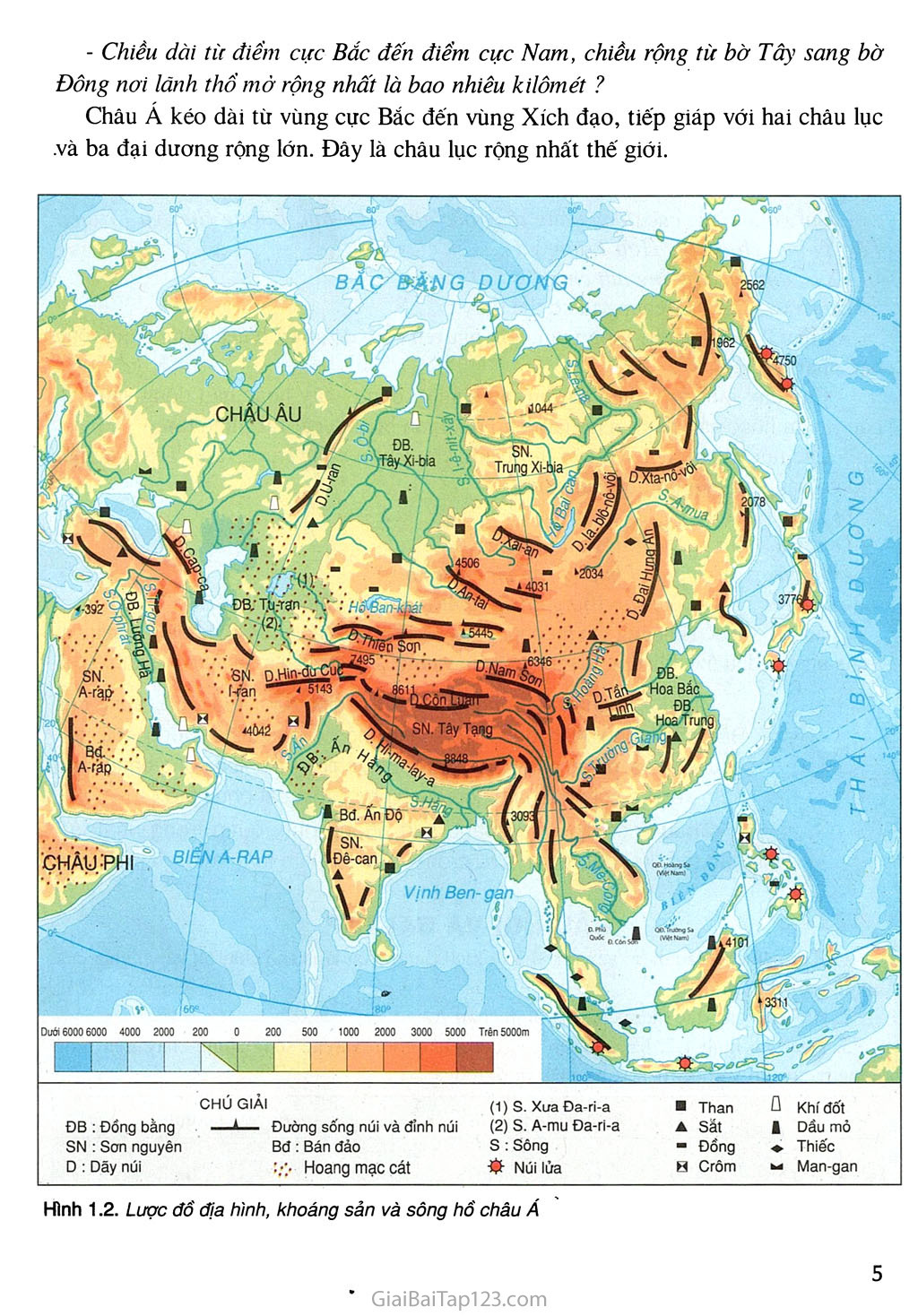 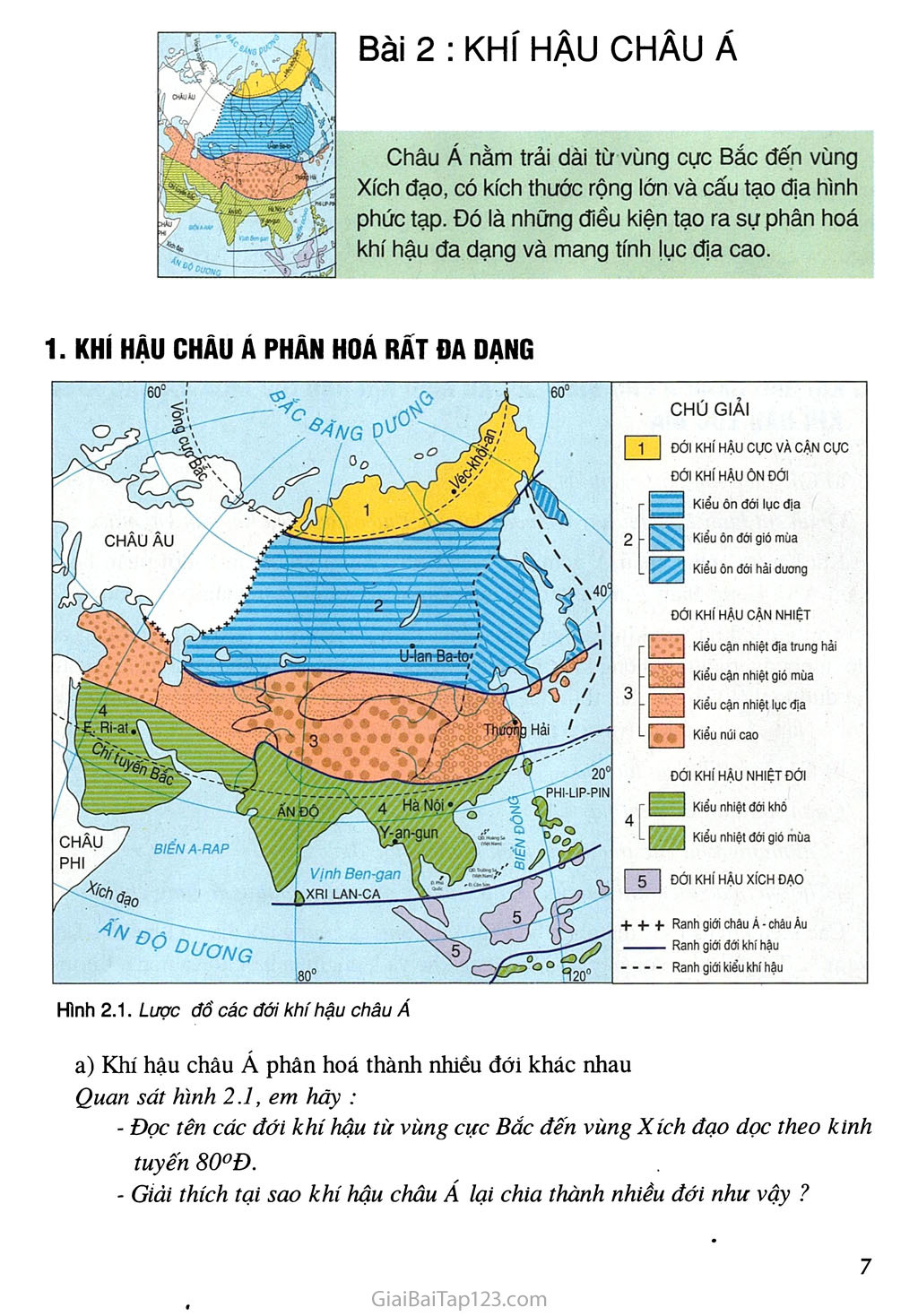 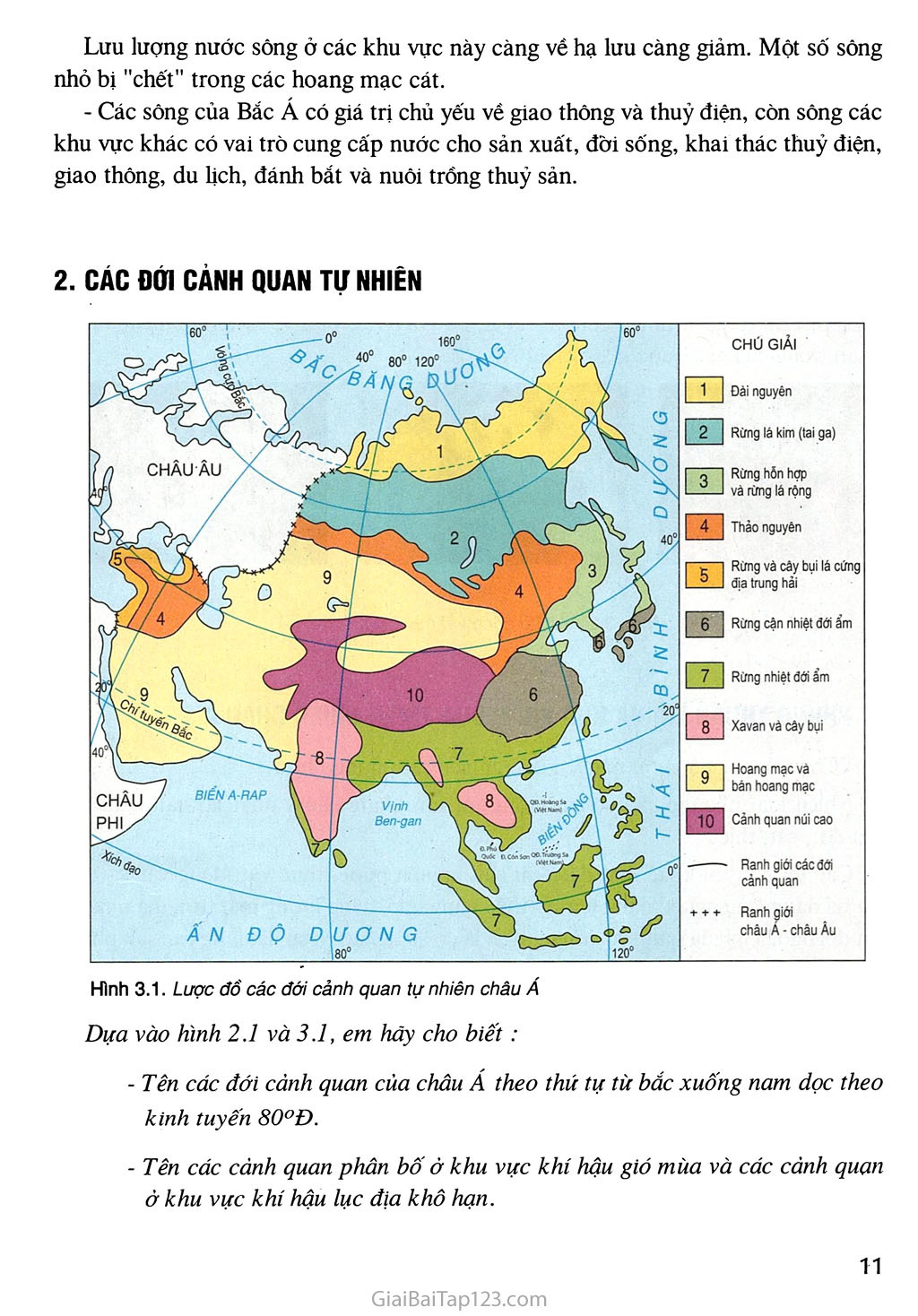 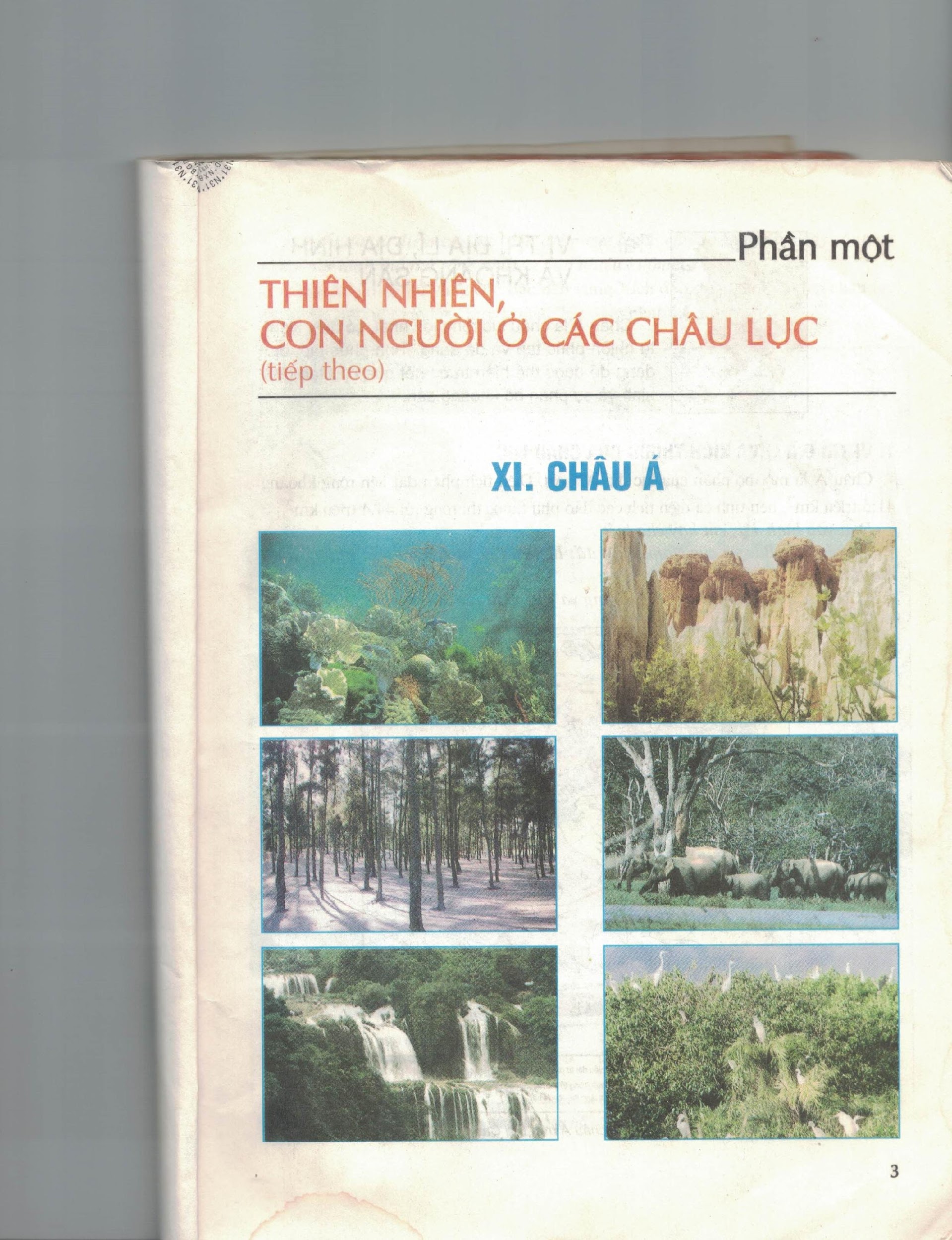 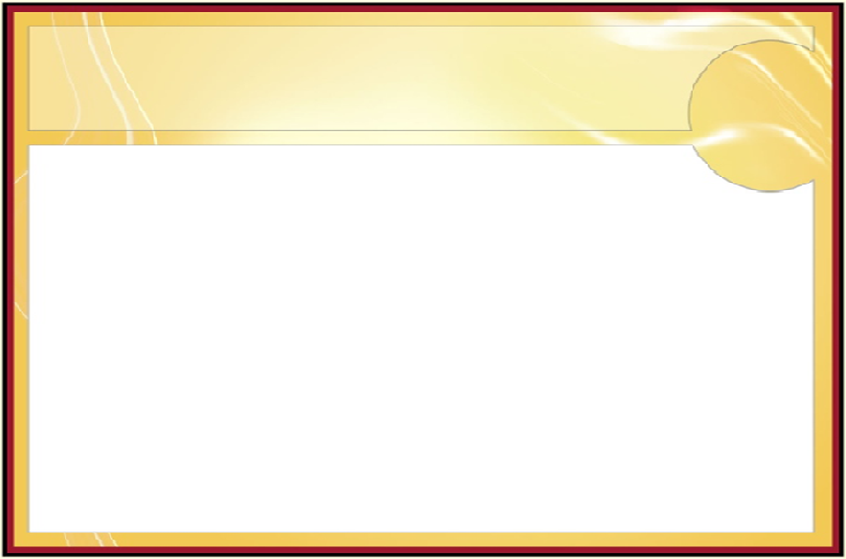 BÀI 3. SÔNG NGÒI 
VÀ CẢNH QUAN CHÂU Á
Đặc điểm sông ngòi
Các đới cảnh quan tự nhiên
Những thuận lợi và khó khăn của thiên nhiên châu Á
 - Thuận lợi: Nguồn tài nguyên đa dạng, phong phú
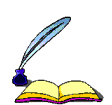 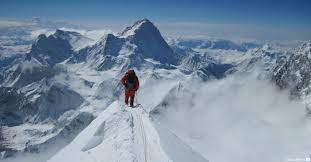 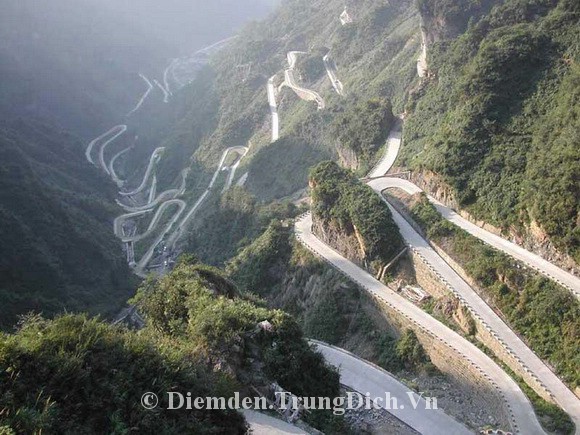 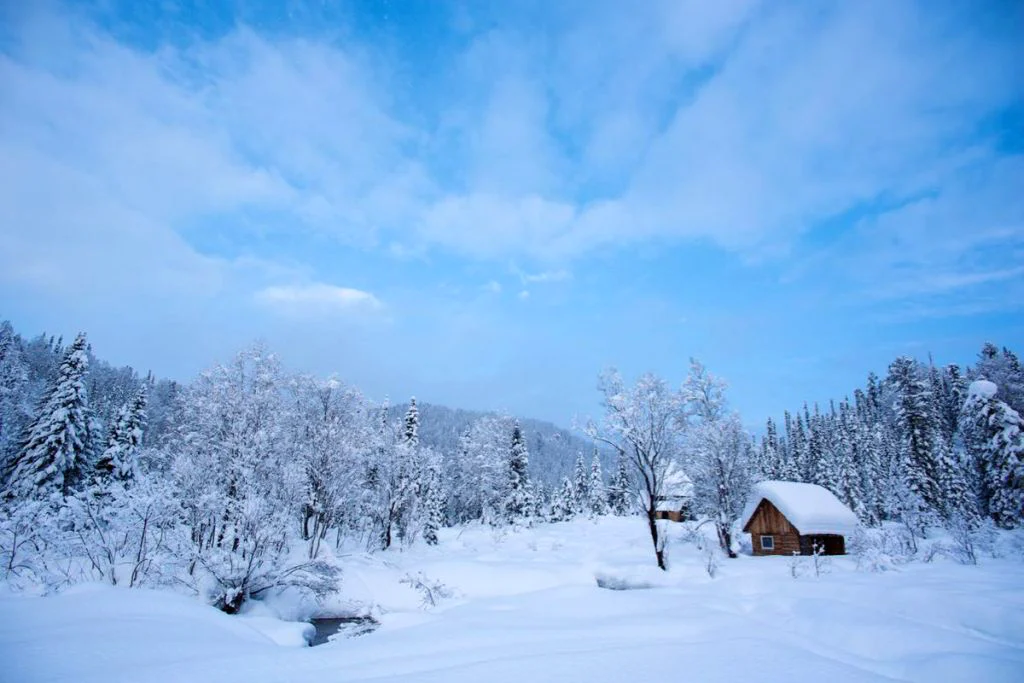 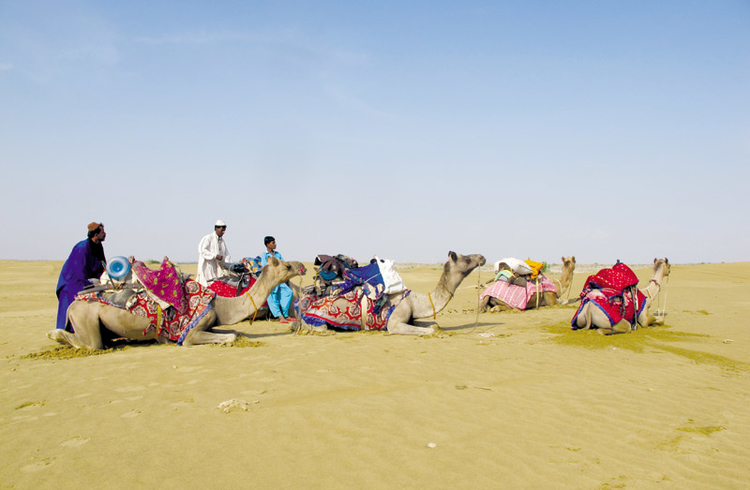 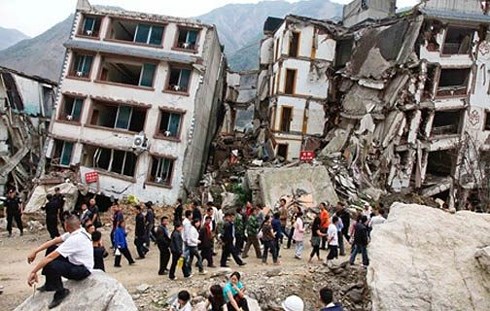 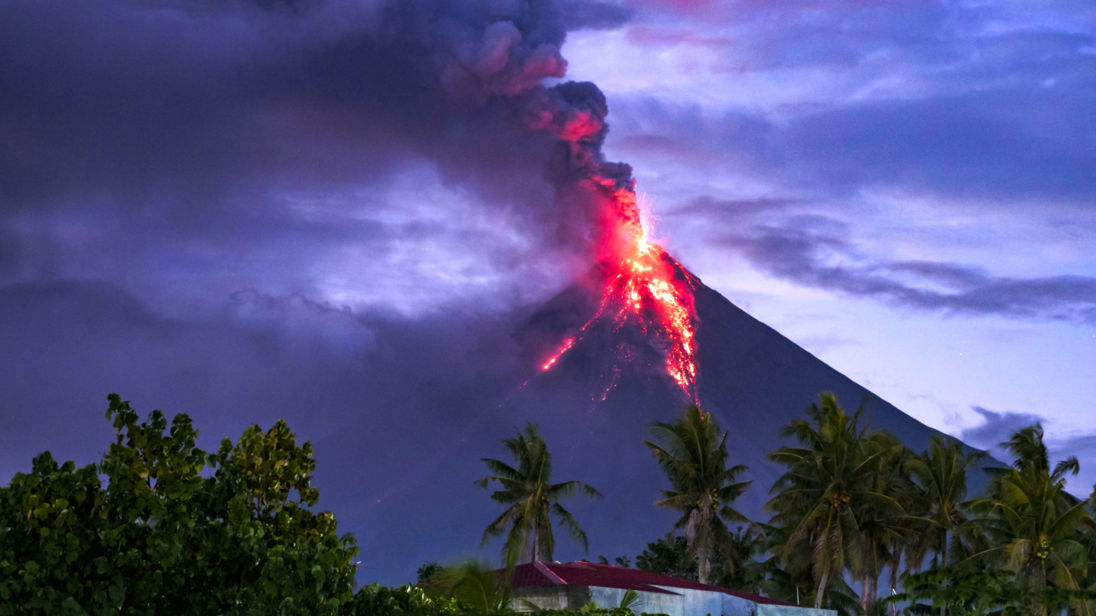 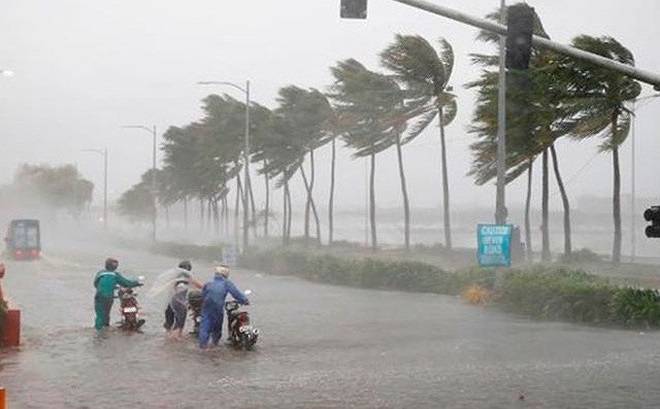 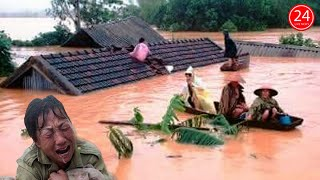 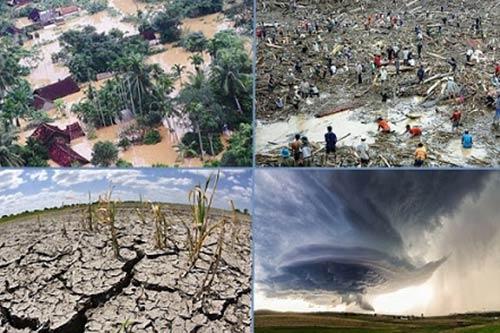 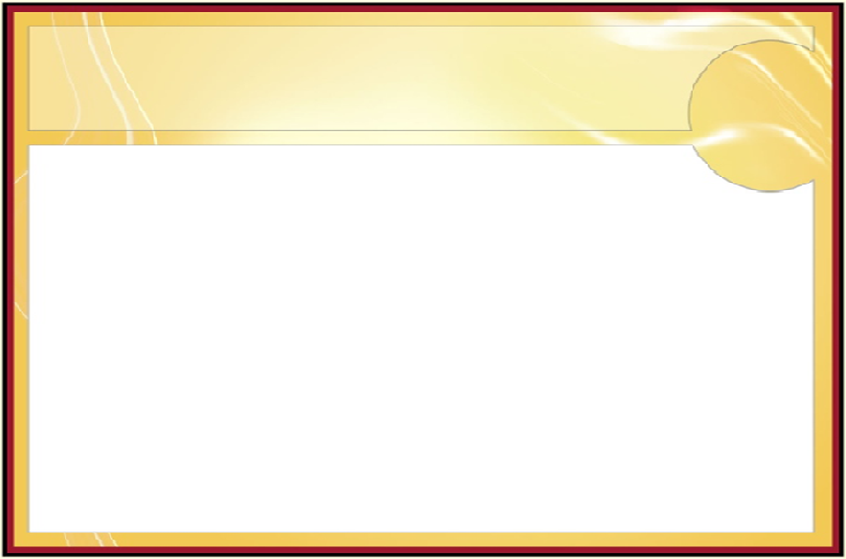 BÀI 3. SÔNG NGÒI 
VÀ CẢNH QUAN CHÂU Á
Đặc điểm sông ngòi
Các đới cảnh quan tự nhiên
Những thuận lợi và khó khăn của thiên nhiên châu Á
	- Thuận lợi: Nguồn tài nguyên đa dạng, phong phú
	- Khó khăn: Núi non hiểm trở, khí hậu khắc nghiệt và thiên tai bất thường.
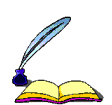 Ôn lại các nội dung chính ở bài 3.
Trả lời câu hỏi 1, 2 trang 13/SGK.
Trả lời trước các câu hỏi trong bài 4 và thực hiện các yêu cầu của GV trước khi bắt đầu học bài 4.
Nhiệm vụ của HS:
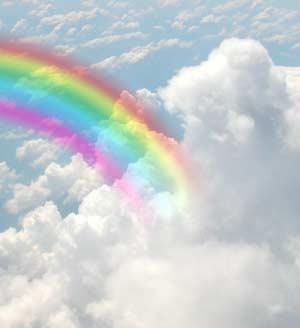 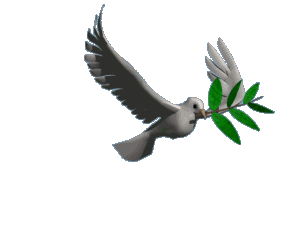 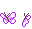 CHÀO TẠM BIỆT 

CHÚC CÁC EM HỌC TỐT!